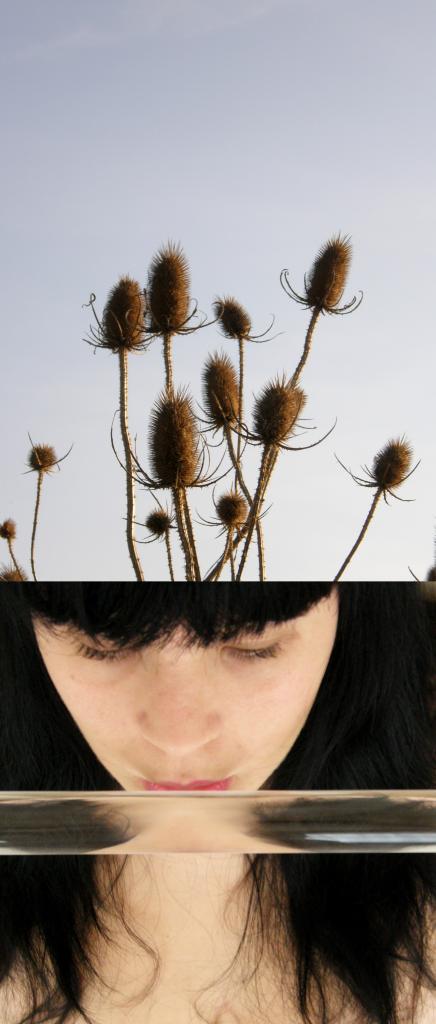 MILADY
La lecture commence les yeux fermés.
Yvon rivard
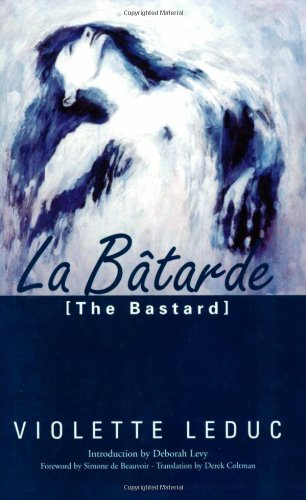 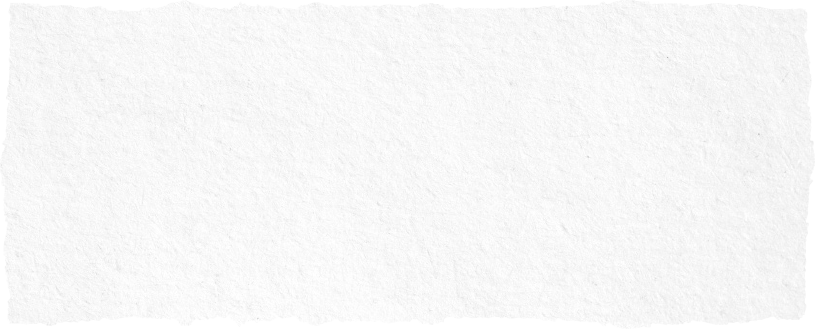 La bâtarde
de Violette Leduc
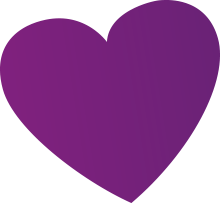 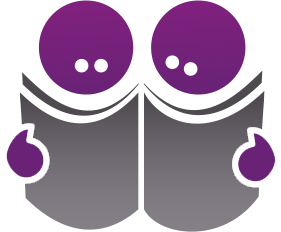 Compagnie des Lecteurs
AMELIE
AMELIE
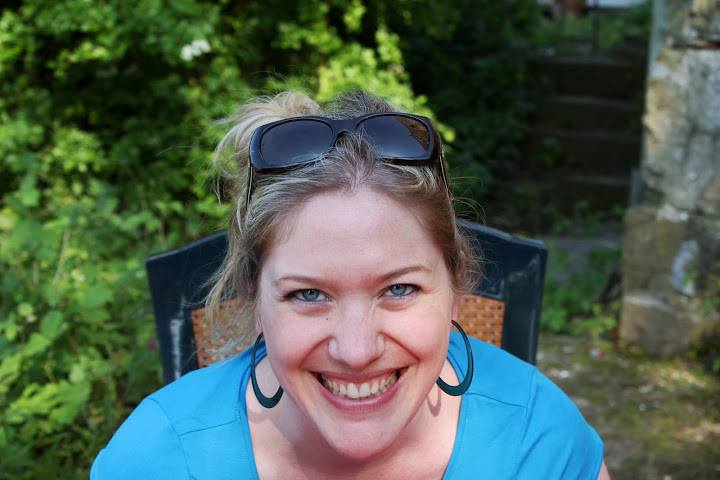 Le récit n'est plus l'écriture d'une aventure, mais l'aventure d'une écriture.
JEAN RICARDOU
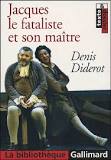 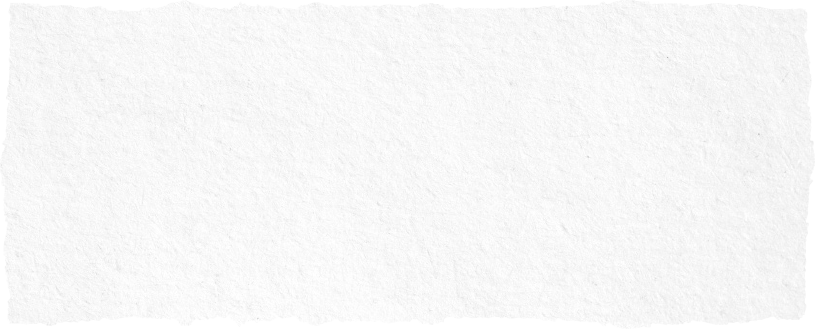 Jacques le fataliste et son maître
de Diderot
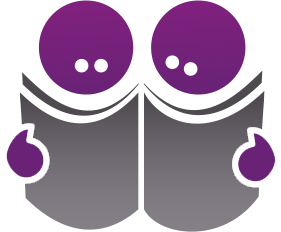 Compagnie des Lecteurs
L
LAURENCE
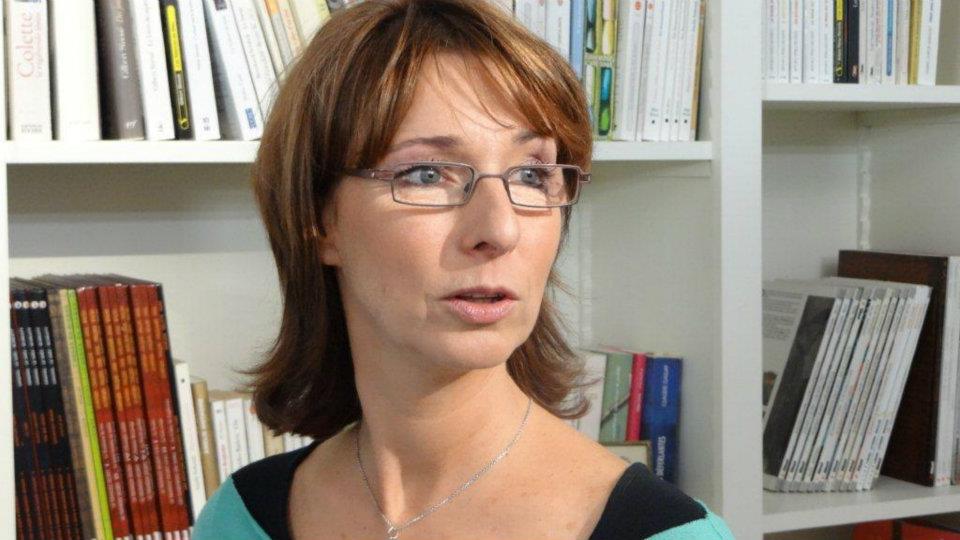 La maladie des écrivains, ce n’est pas de ne plus pouvoir écrire: c’est de ne plus vouloir écrire mais d’être incapable de s’en empêcher.
Joël dicker
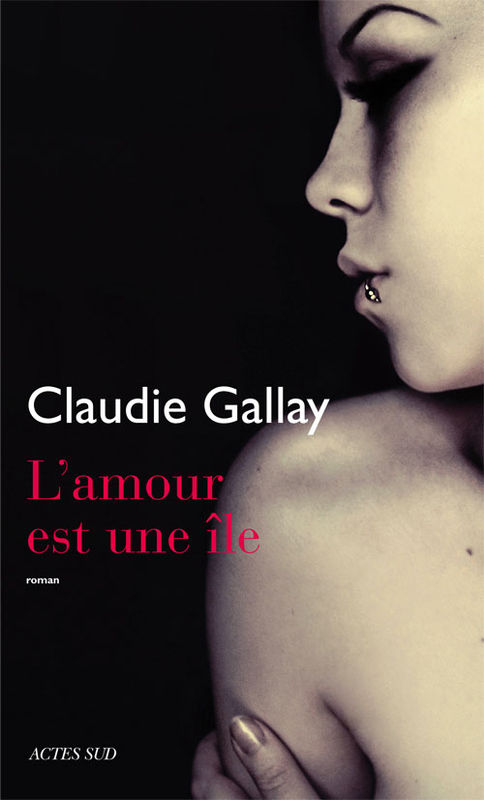 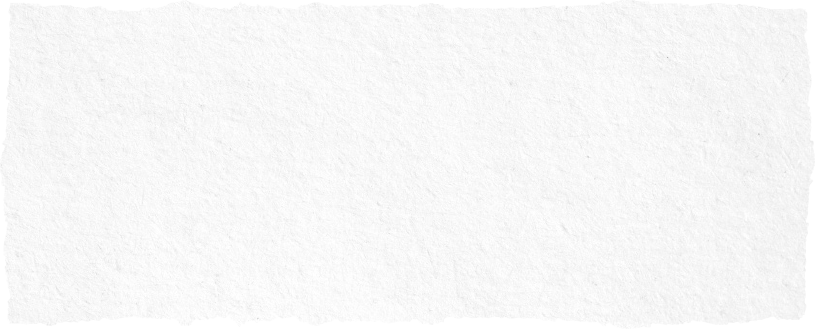 L’amour est une île
de Claudie Gallay
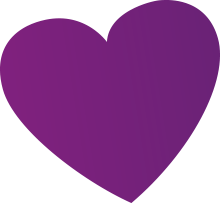 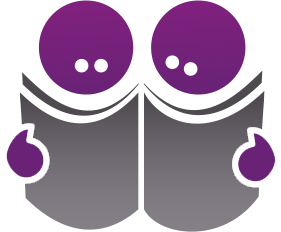 Compagnie des Lecteurs
L
SALOME
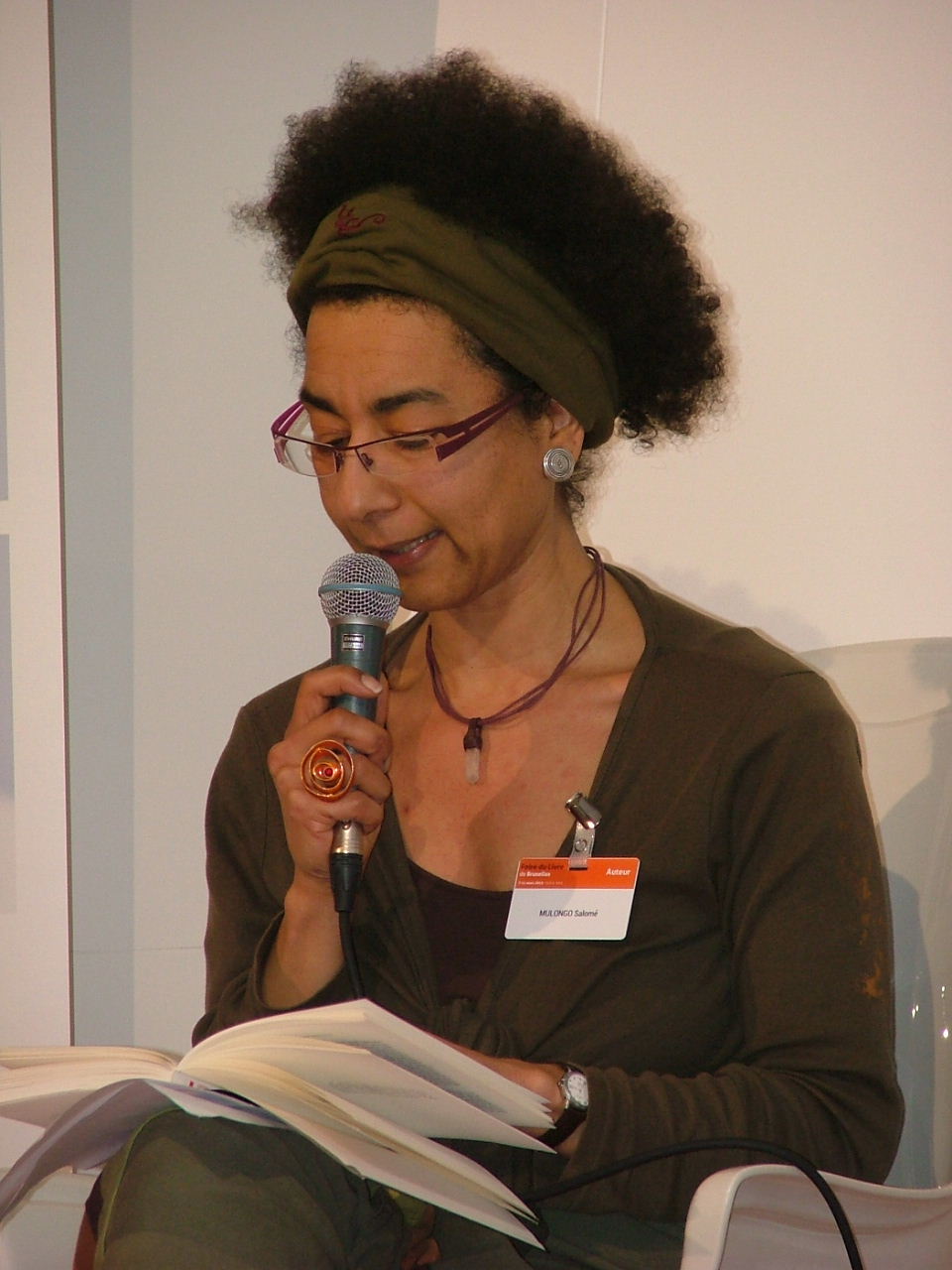 Le livre est un morceau de silence dans les mains du lecteur. Celui qui écrit se tait. Celui qui lit ne rompt pas le silence.
PASCAL QUIGNARD
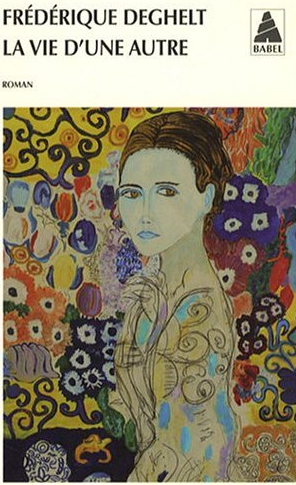 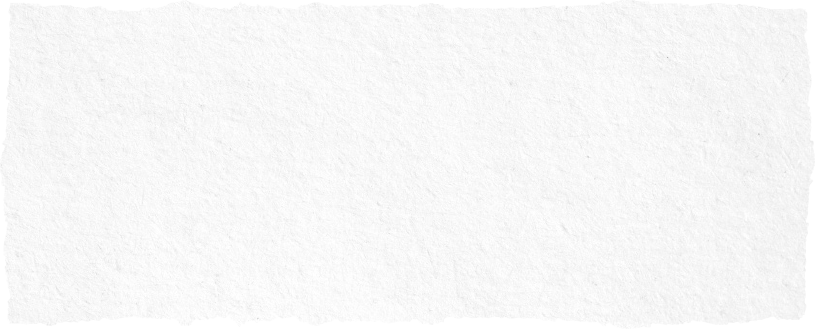 La vie d’une autre
de Frédérique Deghelt
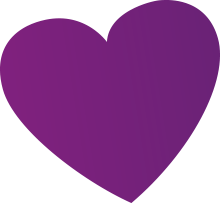 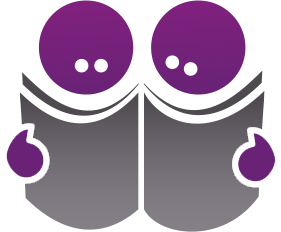 Compagnie des Lecteurs
L
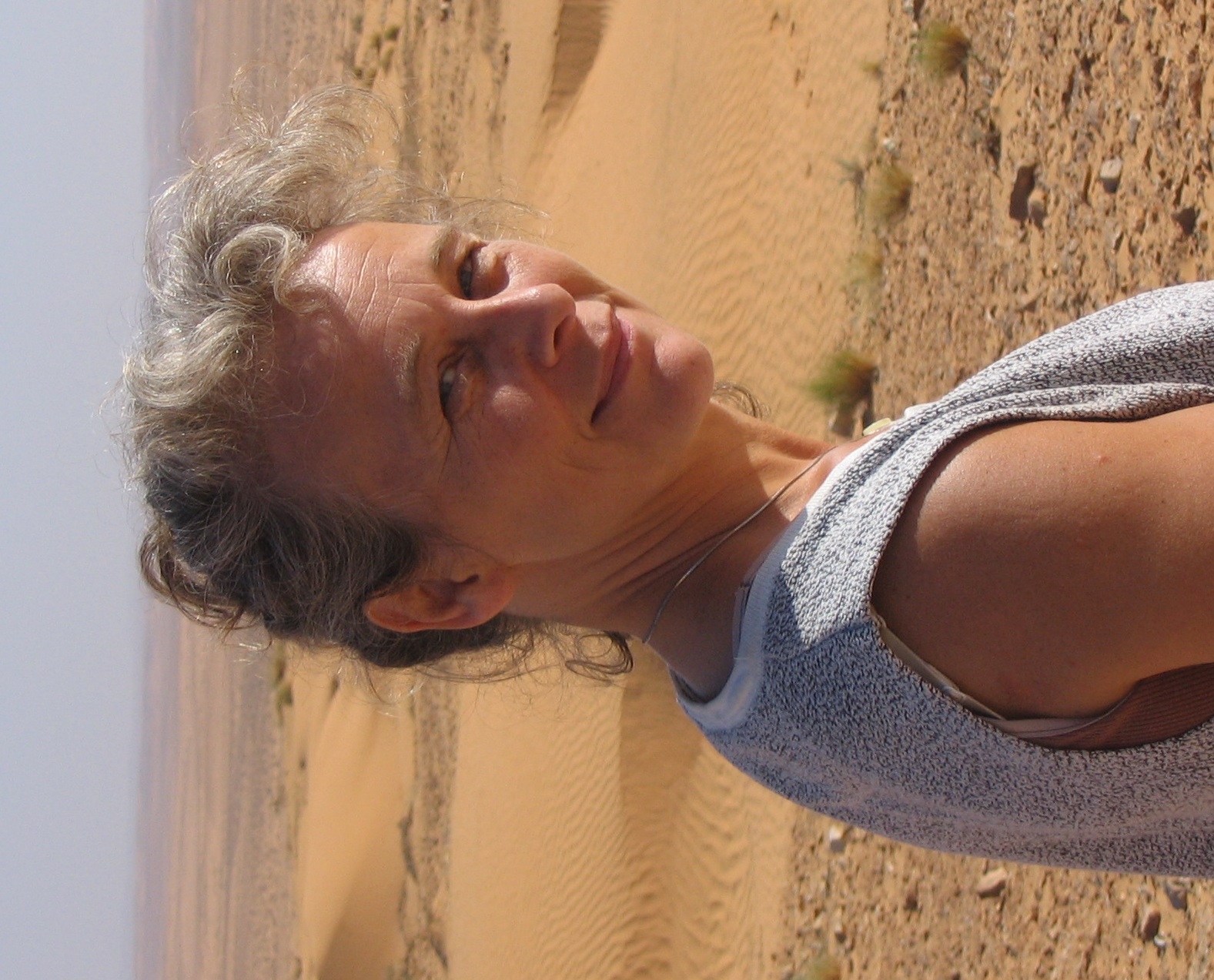 REJANE
Le bon lecteur (une qualité qui n’est pas du tout déterminée par le degré de culture littéraire) a besoin de remplir des blancs. Tout lecteur écrit le livre qu’il lit, en suppléant ce qui ne s’y trouve pas, et cette invention créatrice devient le livre.
Siri hustvedt
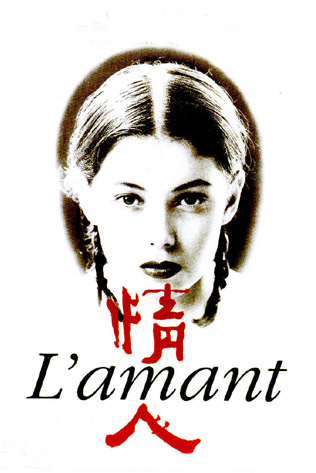 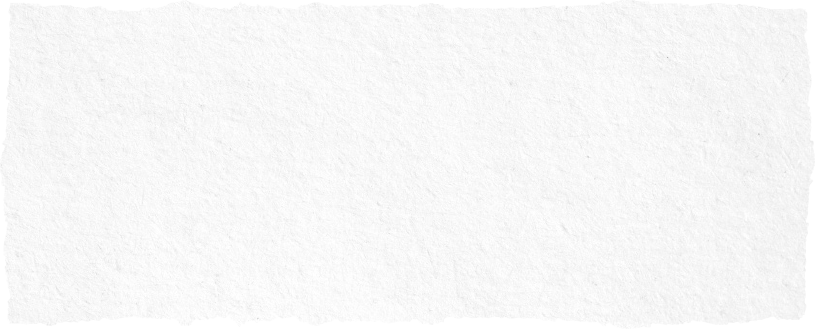 L’amant
de Marguerite Duras
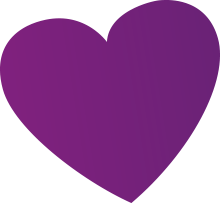 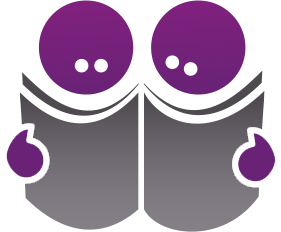 Compagnie des Lecteurs
L
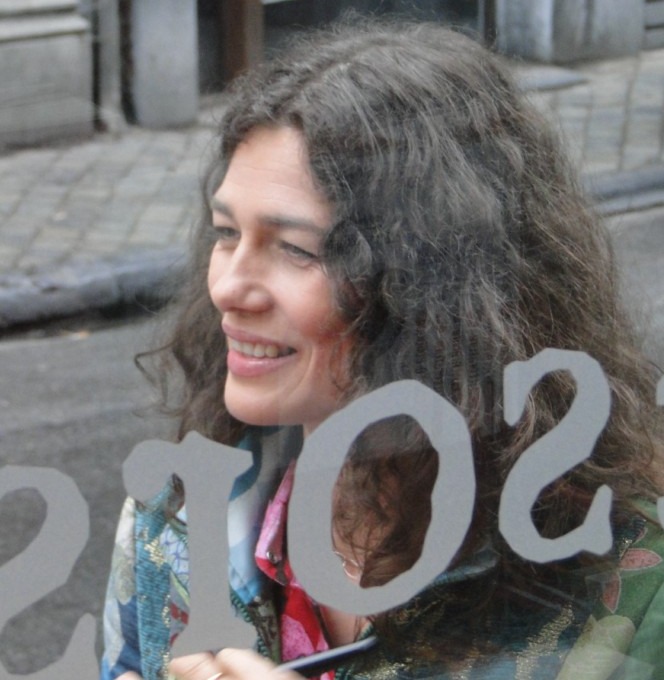 ARIANE
La bêtise des gens consiste à avoir une réponse à tout. La sagesse d’un roman consiste à avoir une question à tout.
MILAN KUNDERA
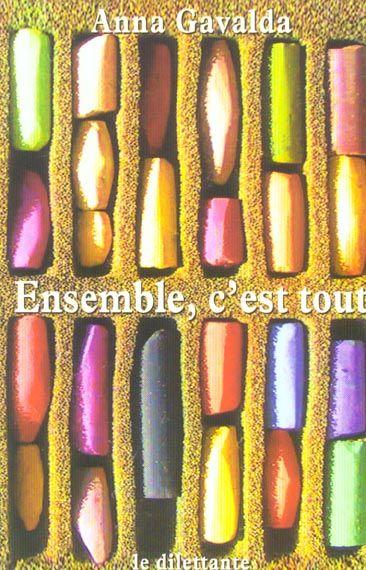 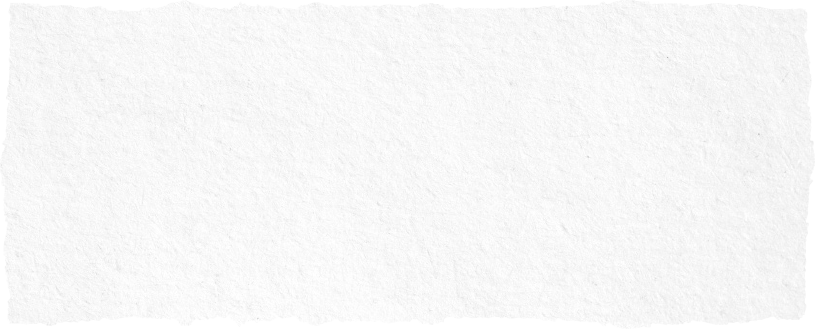 Ensemble, c’est tout
de Anna Galvada
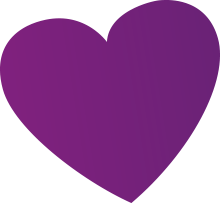 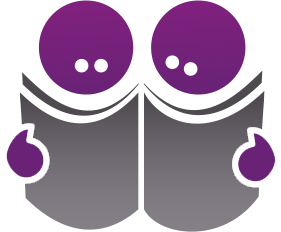 Compagnie des Lecteurs
L
FREDERIQUE
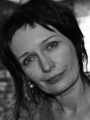 Être seule avec le livre non encore écrit, c'est être encore dans le premier sommeil de l'humanité.
Marguerite duras
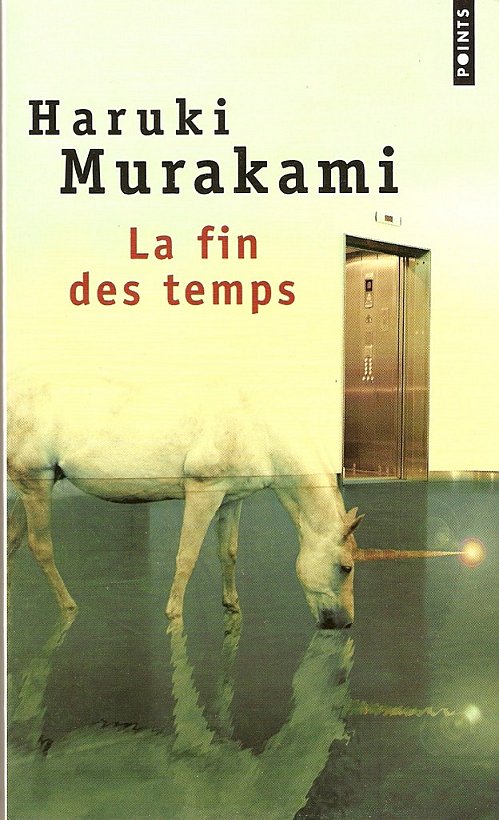 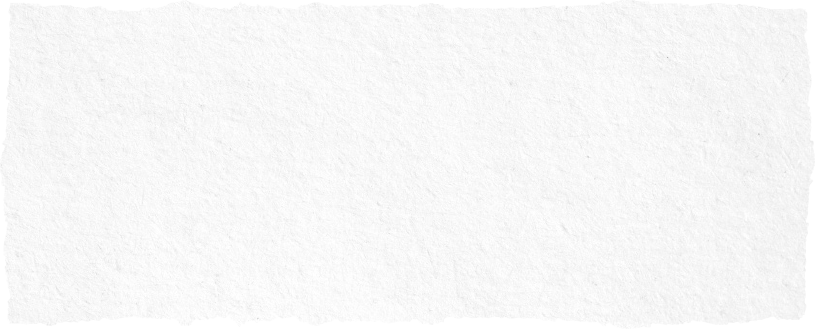 La fin des temps
de Haruki Murakami
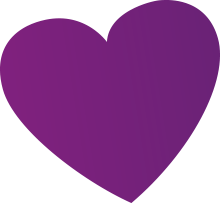 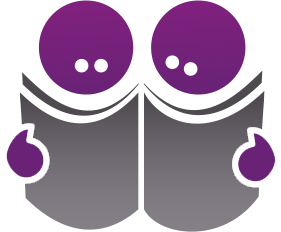 Compagnie des Lecteurs
L
GERARD
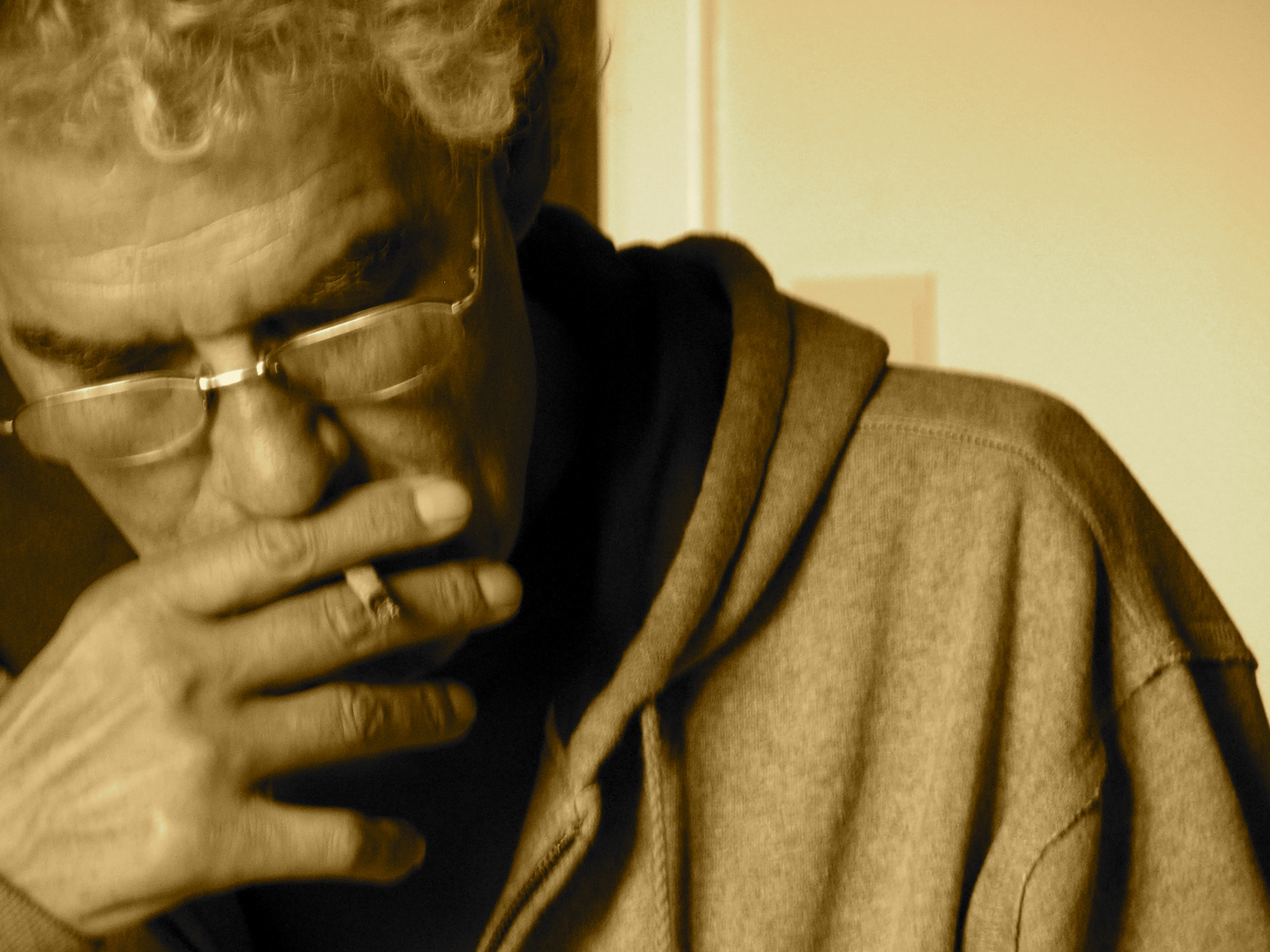 Par l'écriture, les expériences individuelles sont délocalisées dans la durée, mises hors d'atteinte de l'oubli, à la disposition de ceux qui, plus tard, les liront. La pensée du lecteur peut côtoyer la pensée de l'auteur et en être enrichie; le décalage dans le temps est annulé.
Albert jacquard
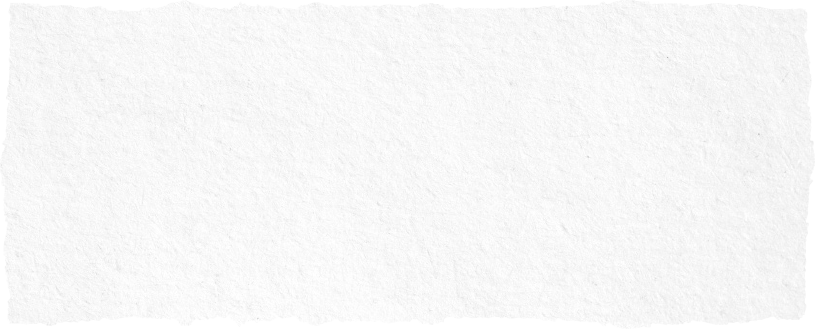 Trop difficile de choisir...
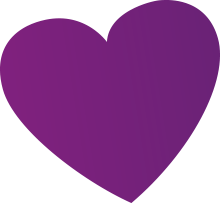 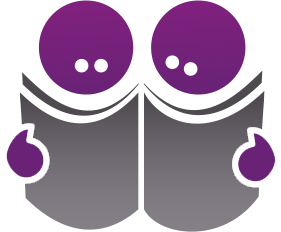 Compagnie des Lecteurs
L
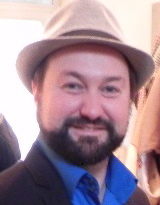 VINCENT
.
MILAN KUNDERA
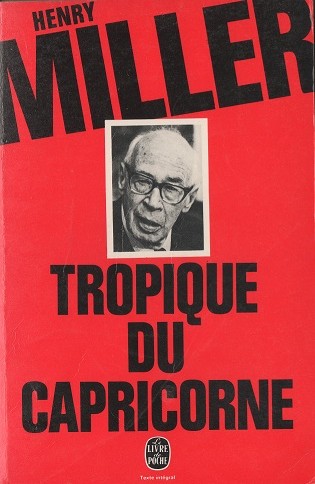 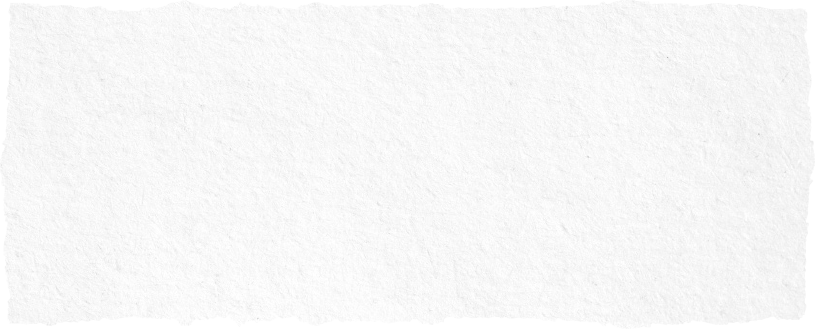 Tropique du Capricorne
de Henry Miller
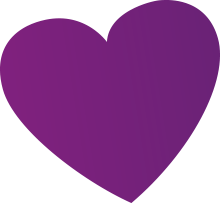 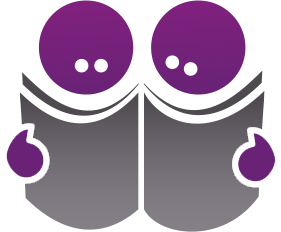 Compagnie des Lecteurs
L
VINCENT
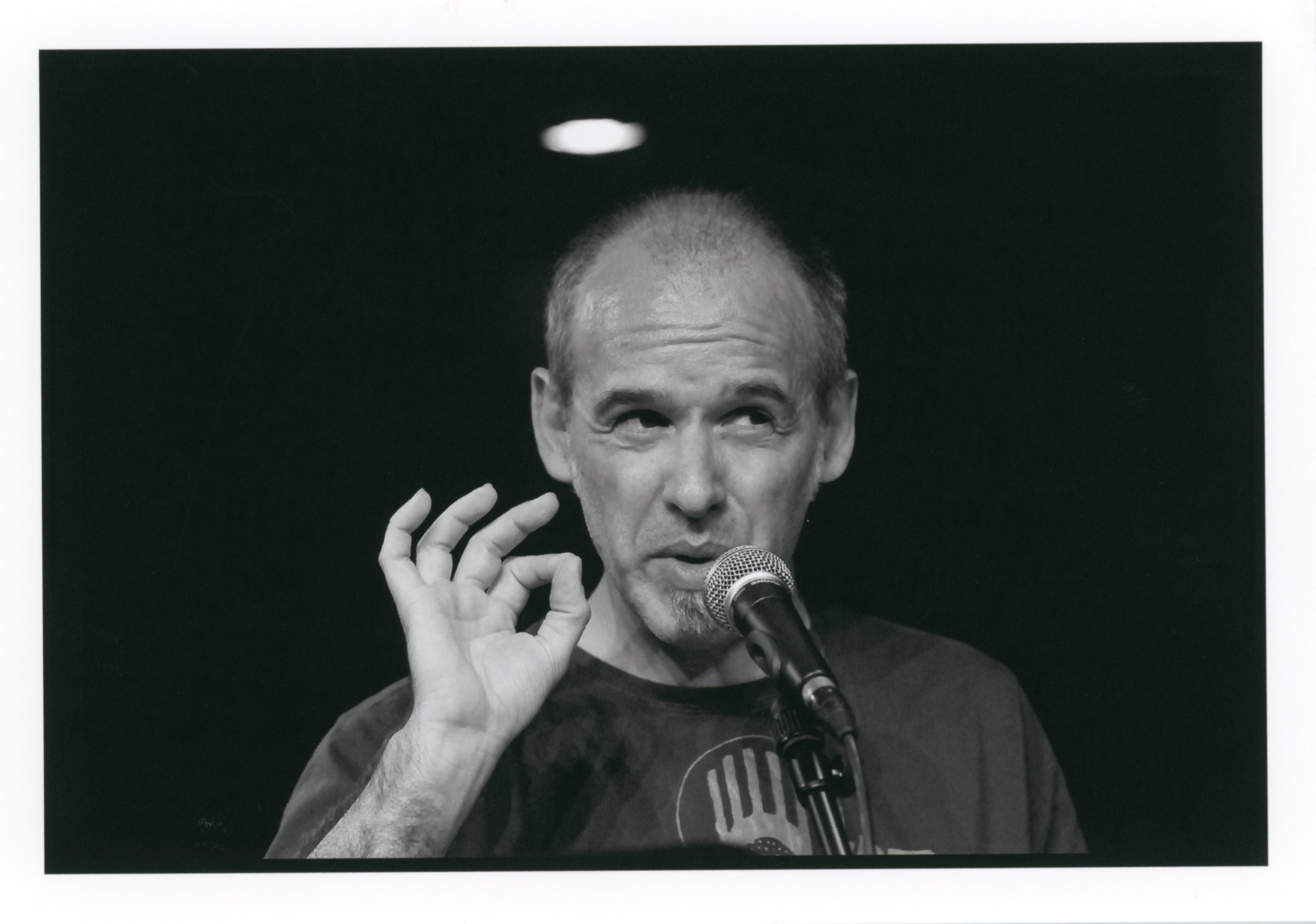 La bêtise des gens consiste à avoir une réponse à tout. La sagesse d’un roman consiste à avoir une question à tout.
MILAN KUNDERA
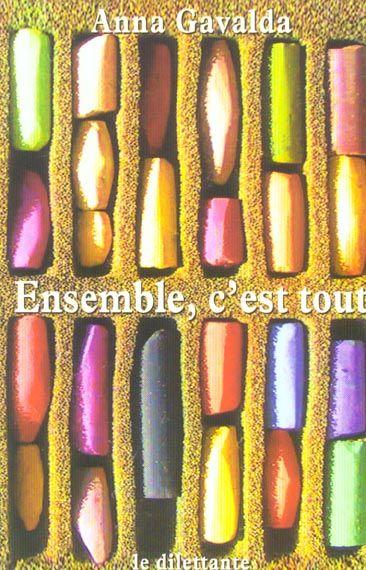 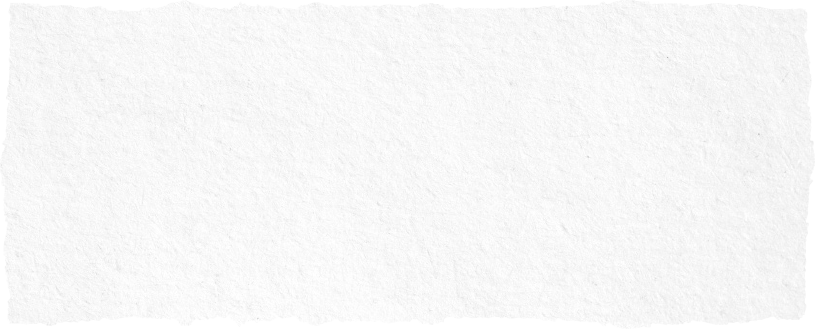 Ensemble, c’est tout
de Anna Galvada
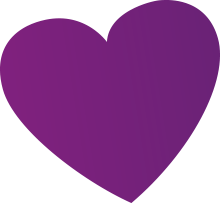 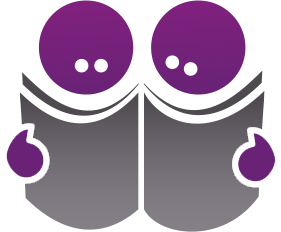 Compagnie des Lecteurs